Conférence R F S A
10 mars 2021


Jean-Luc ANGOT – Inspecteur Général de Santé Publique Vétérinaire - CGAAER
Une seule santé
Complexité du vivant « ONE LIFE »
Interdisciplinarité
Intersectorialité
À toutes les échelles
 (locale, nationale, régionale, mondiale)
Gouvernance	
Prévention – préparation
Surveillance – Biosécurité
Recherche
Formation
Communication
Evaluation
Union Européenne
Monde
Gouvernance
Coordination
CNOPSAV
Politiques publiques (PNSE 4, agroécologie, biodiversité, écoantibio…)
Réglementation
Prévention – préparation
Plans de préparation
Anticipation
Simulations
Modélisation
Surveillance - Biosécurité
Réseaux / Plates-formes

Détection précoce – réaction rapide

            faune sauvage
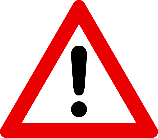 Recherche
Fondamentale et appliquée

Partenariat public/privé
Formation
Education

Formation initiale

Formation continue

+ Haute Fonction Publique
Communication
Sensibilisation des décideurs

Nécessité portage politique fort
Evaluation
Indicateurs

RETEX

Parangonnage
Union Européenne
Green Deal

Farm to Fork

Stratégie biodiversité

Stratégie antibiorésistance

Recherche

Europe de la Santé
Monde
Quadripartite : FAO, OM, OIE, PNUE

                Groupe d’experts à haut niveau

Agenda international